REGOLE 
DI BASE
CAMBISono a discrezione del negoziante, a meno che il prodotto non sia danneggiato o non conforme (d.lgs. 6 settembre 2005, n. 206, Codice del Consumo e successive modificazioni). In questo caso scatta l’obbligo per il negoziante della riparazione o della sostituzione del prodotto e, nel caso ciò risulti impossibile, la riduzione o la restituzione del prezzo pagato. Il compratore è però tenuto a denunciare il vizio del capo entro due mesi dalla data della scoperta del difetto.PROVA DEI CAPI Non c’è obbligo; a discrezione del negoziante.PAGAMENTILe carte di credito devono essere accettate dal negoziante (ex art. 18 del Decreto Legge n. 36 del 30 aprile 2022)PRODOTTI IN VENDITAI prodotti in saldo devono avere carattere stagionale o di moda ed essere suscettibili di notevole deprezzamento se non venduti entro un certo periodo di tempo. PREZZO Obbligo del negoziante di indicare prezzo normale di vendita, percentuale di sconto e prezzo finale.MODIFICHE E/O ADATTAMENTI SARTORIALI A carico del cliente, salvo diversa pattuizione.
SUI   
SALDI
2022
ESTIVI
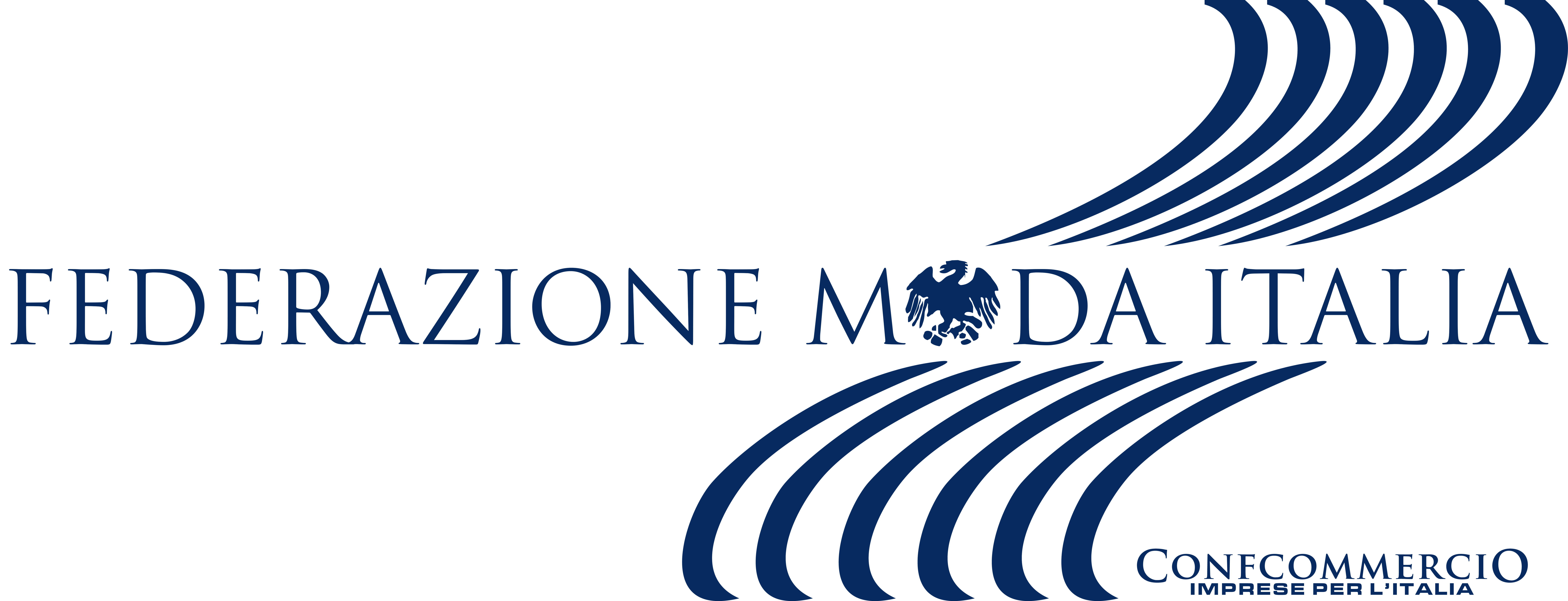 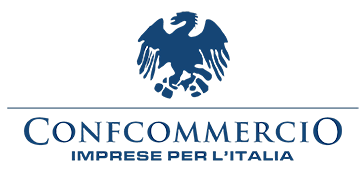 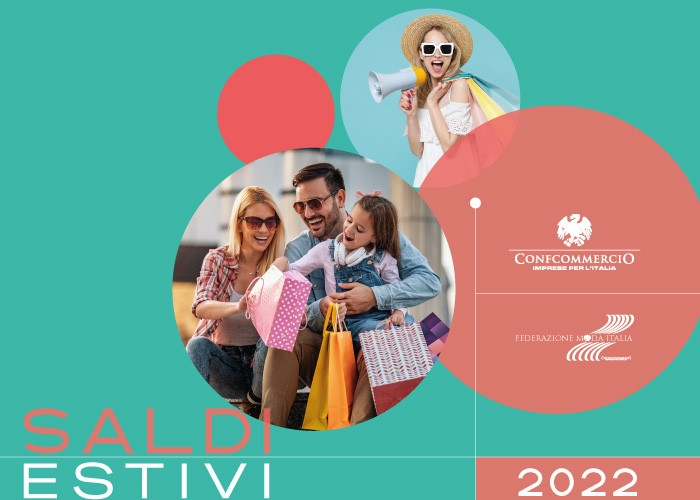